Проект в подготовительной к школе группе «Ранняя профориентация»
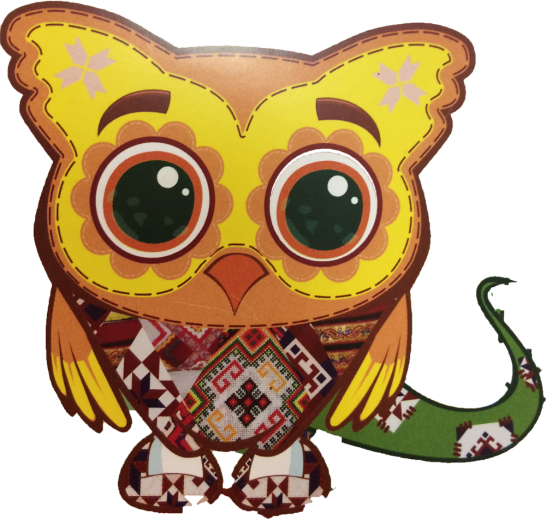 Воспитатель: Горбунова Е. А. Педагог-психолог: Травкина Т. Г.
1 ЭТАП: ВСТРЕЧИ С ПРЕДСТАВИТЕЛЯМИ РАЗНЫХ ПРОФЕССИЙ
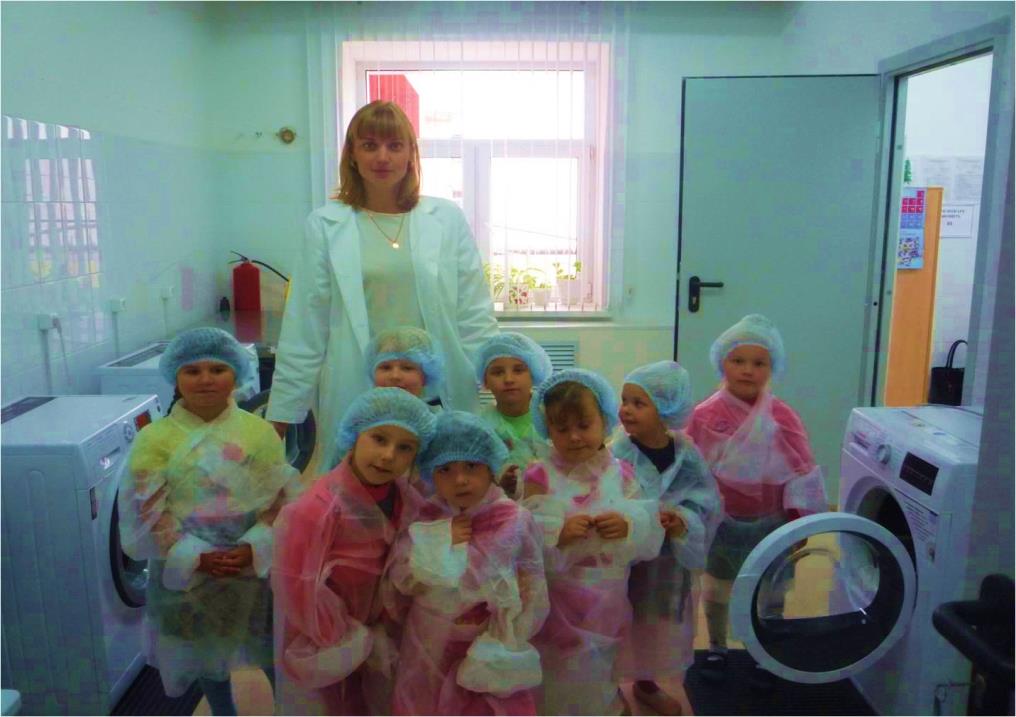 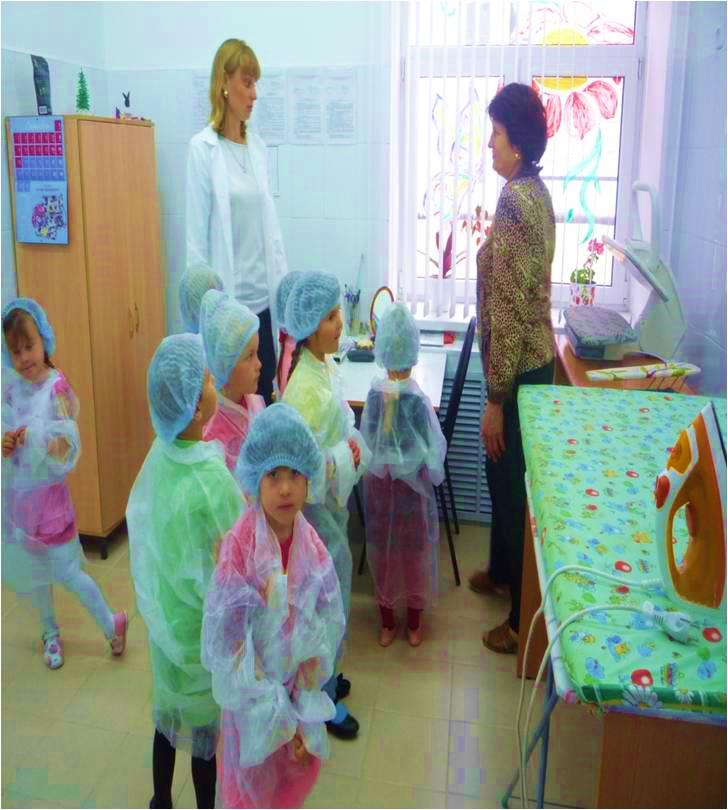 1 ЭТАП: ВСТРЕЧИ С ПРЕДСТАВИТЕЛЯМИ РАЗНЫХ ПРОФЕССИЙ
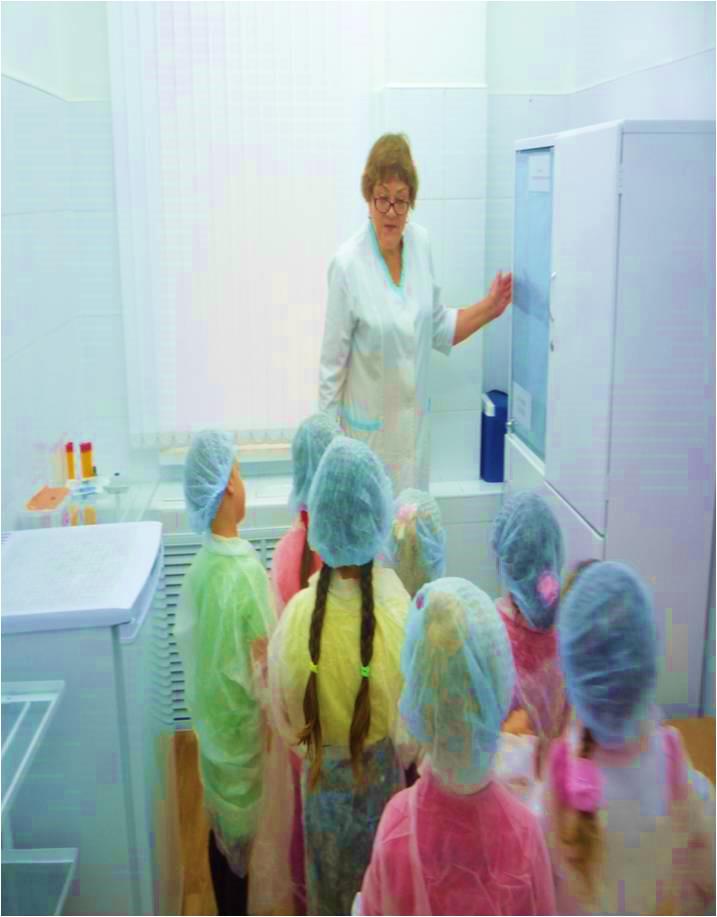 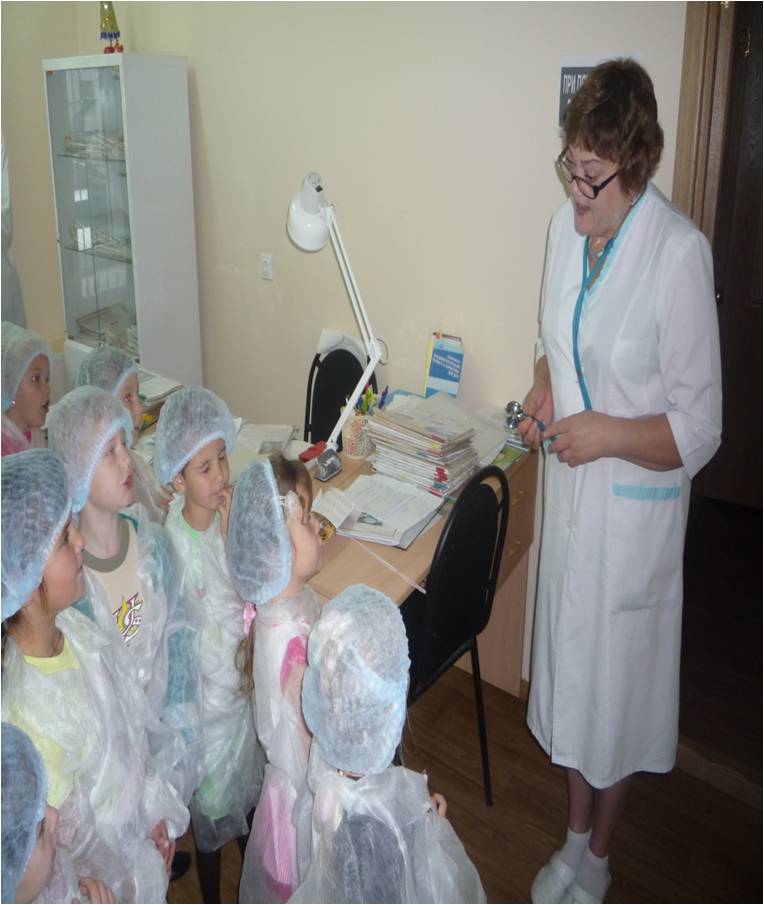 1 ЭТАП: ВСТРЕЧИ С ПРЕДСТАВИТЕЛЯМИ РАЗНЫХ ПРОФЕССИЙ
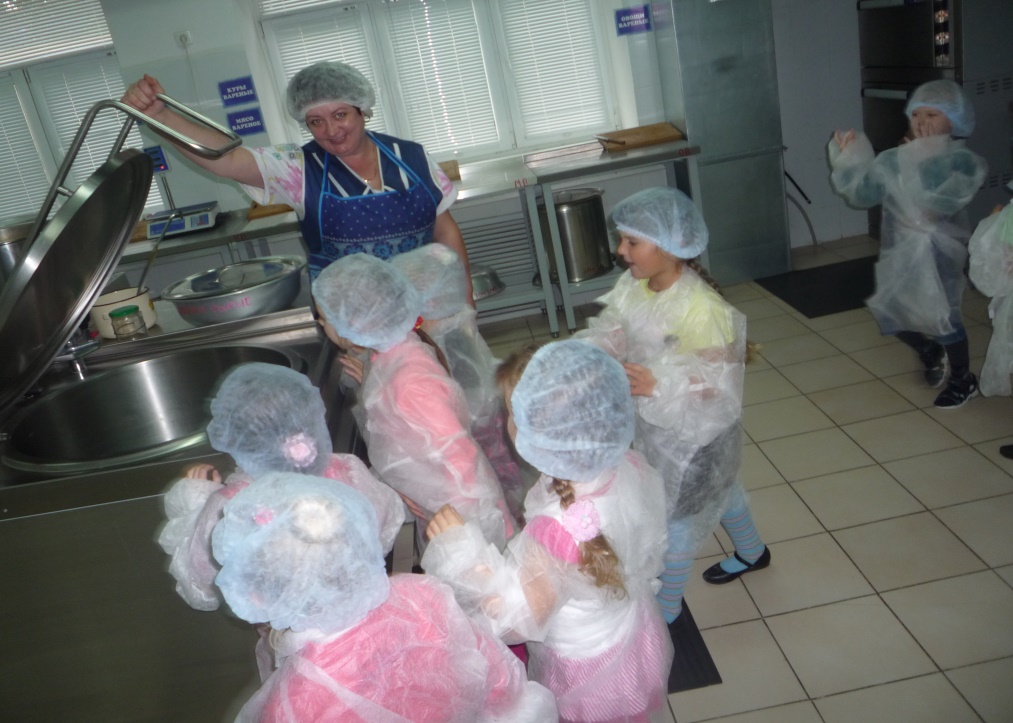 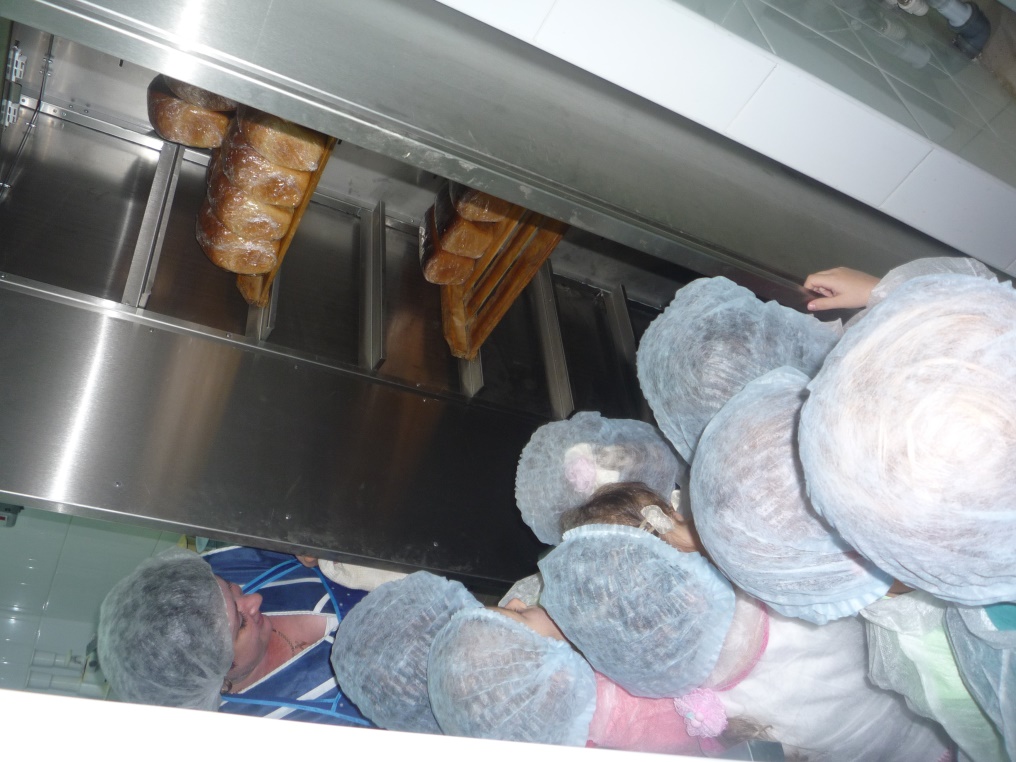 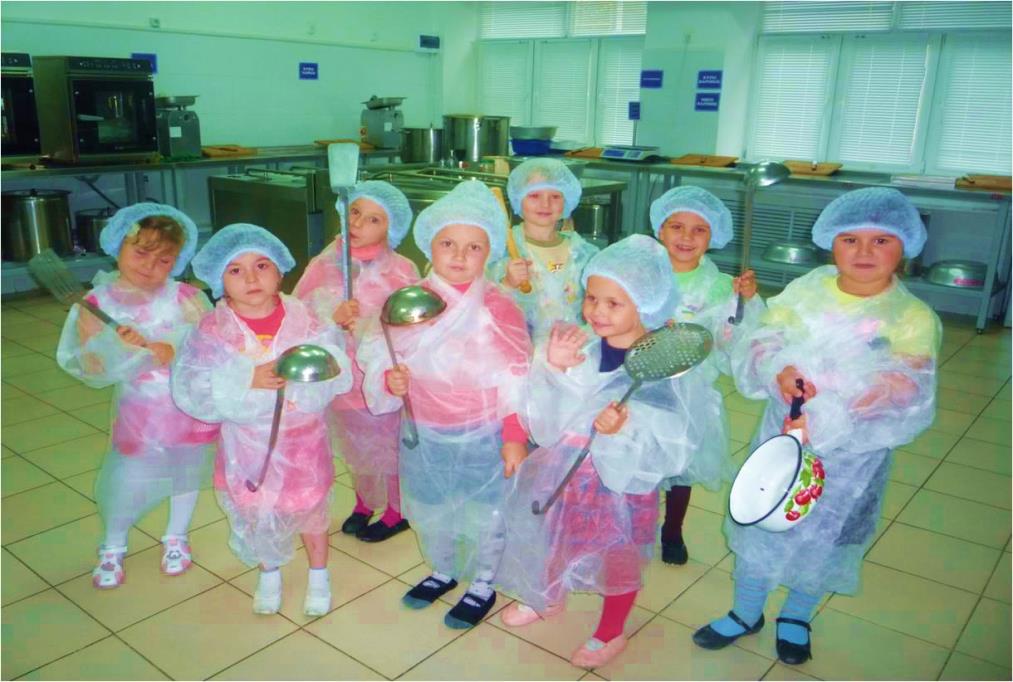 1 ЭТАП: ВСТРЕЧИ С ПРЕДСТАВИТЕЛЯМИ РАЗНЫХ ПРОФЕССИЙ
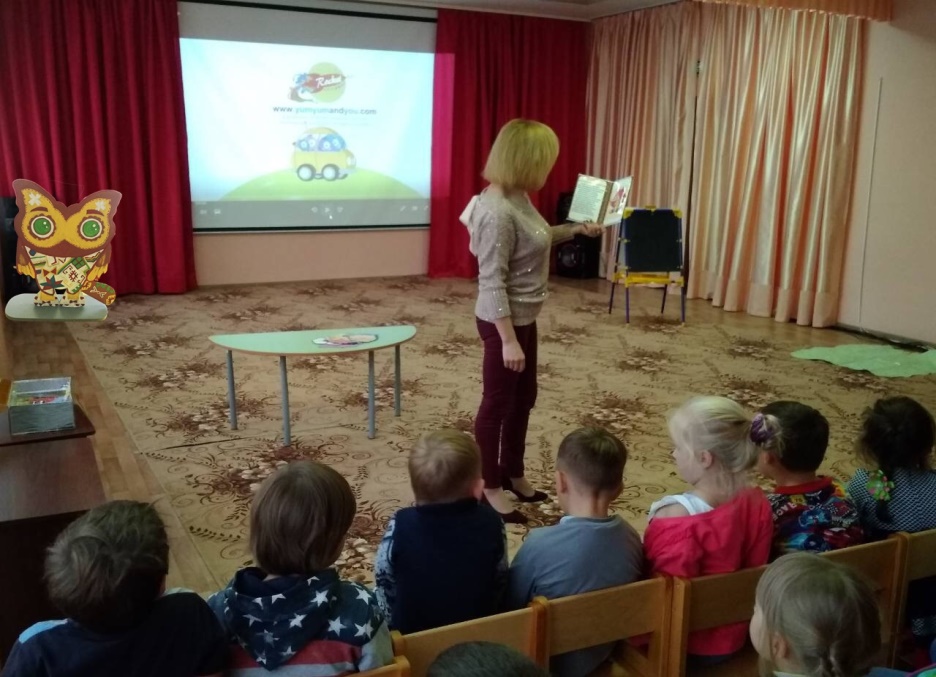 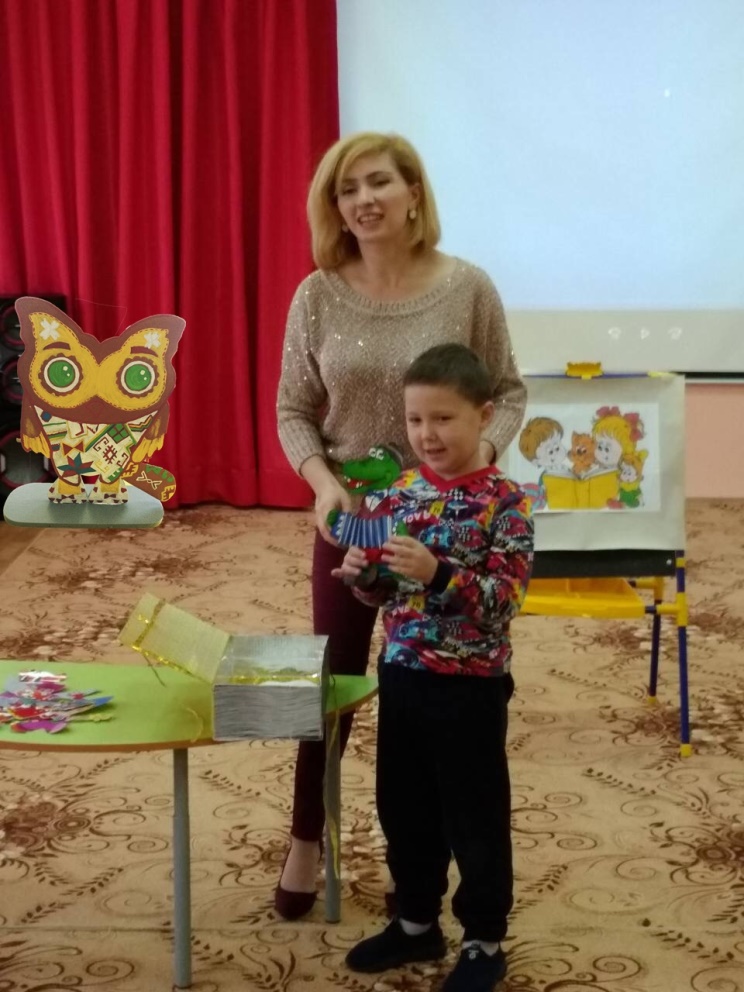 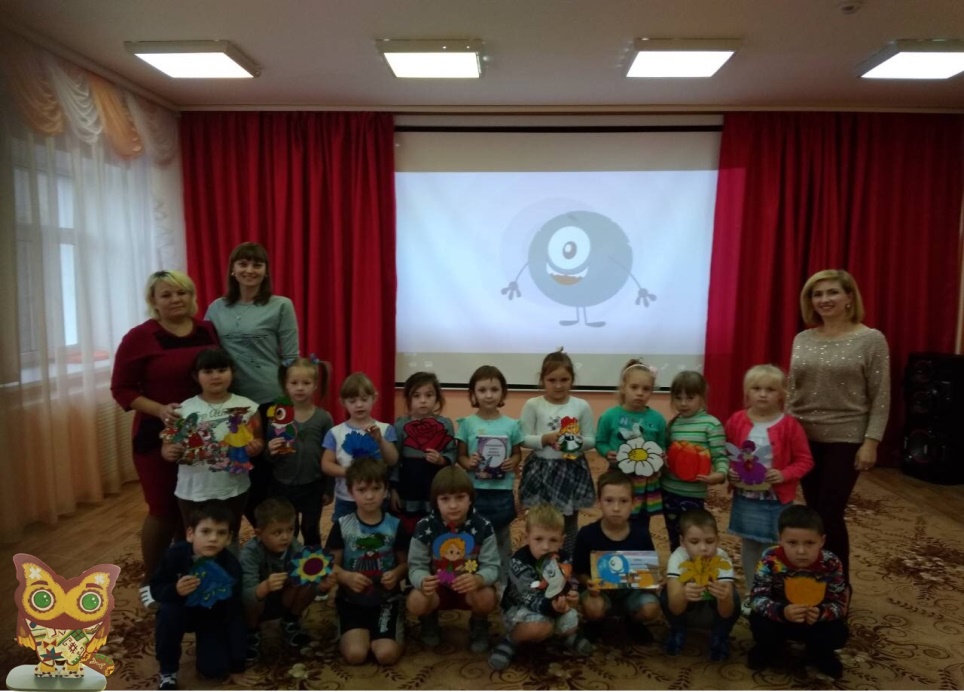 1 ЭТАП: ВСТРЕЧИ С ПРЕДСТАВИТЕЛЯМИ РАЗНЫХ ПРОФЕССИЙ
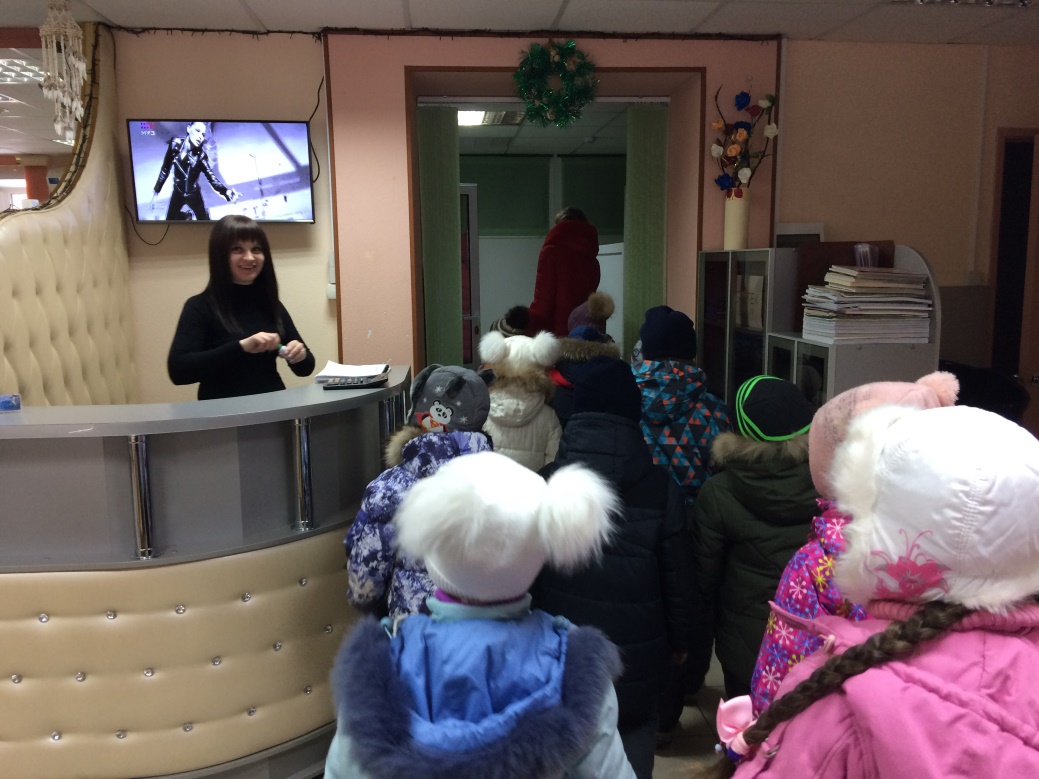 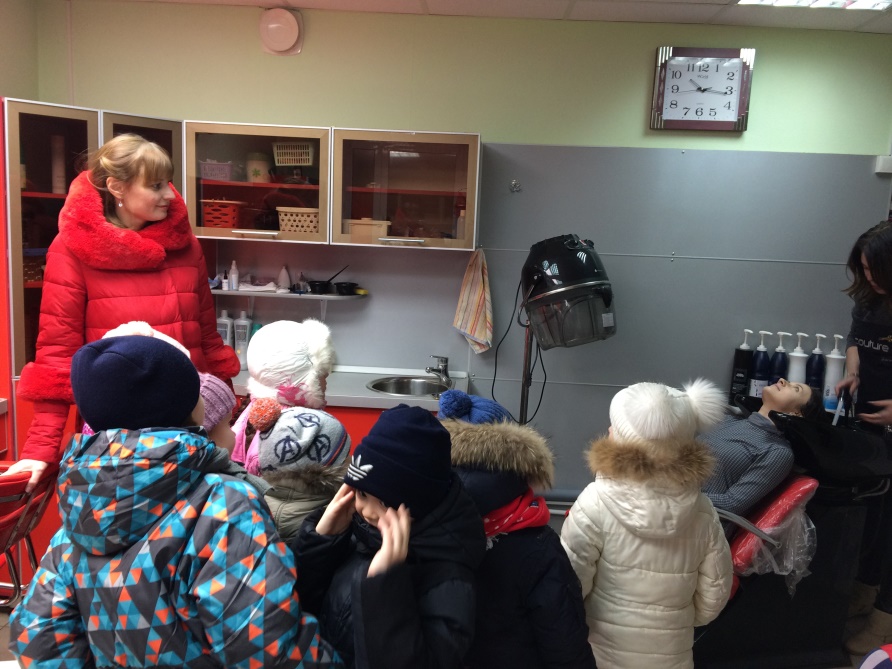 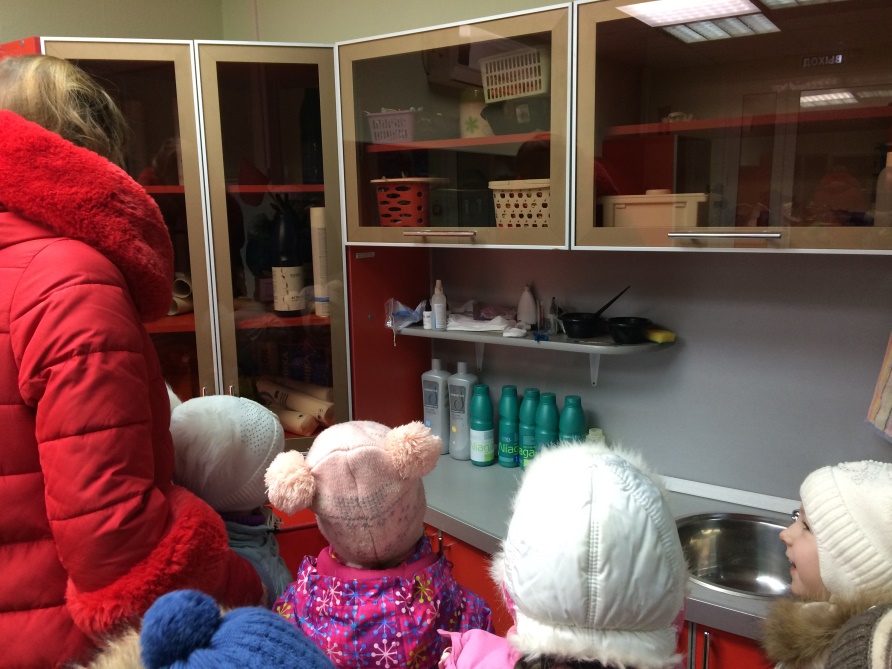 1 ЭТАП: ВСТРЕЧИ С ПРЕДСТАВИТЕЛЯМИ РАЗНЫХ ПРОФЕССИЙ
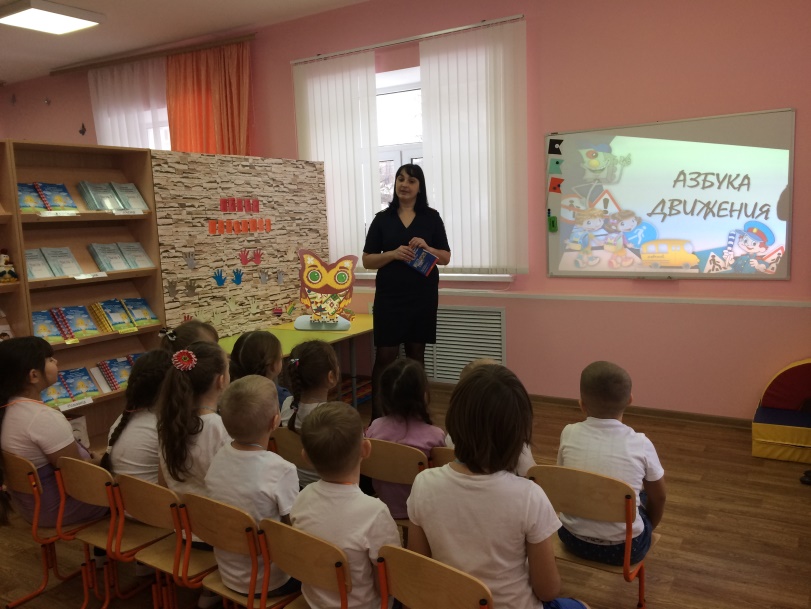 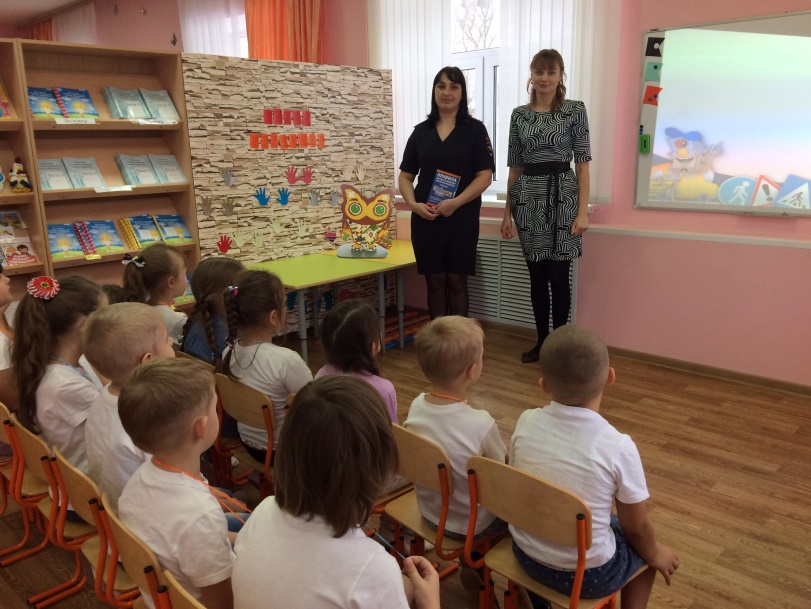 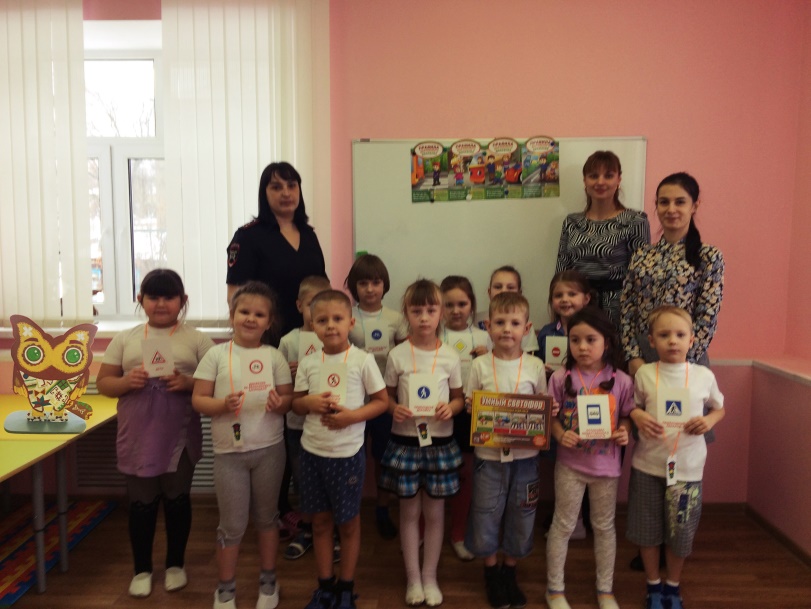 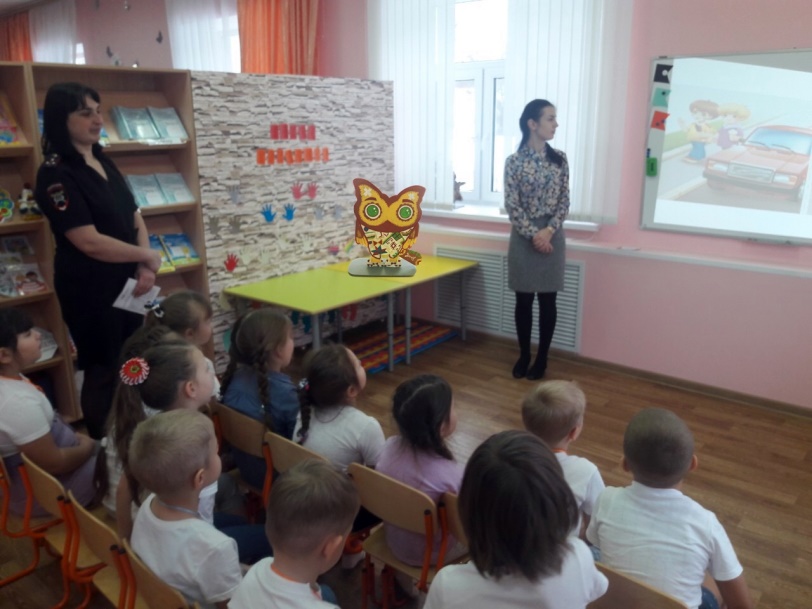 1 ЭТАП: ВСТРЕЧИ С ПРЕДСТАВИТЕЛЯМИ РАЗНЫХ ПРОФЕССИЙ
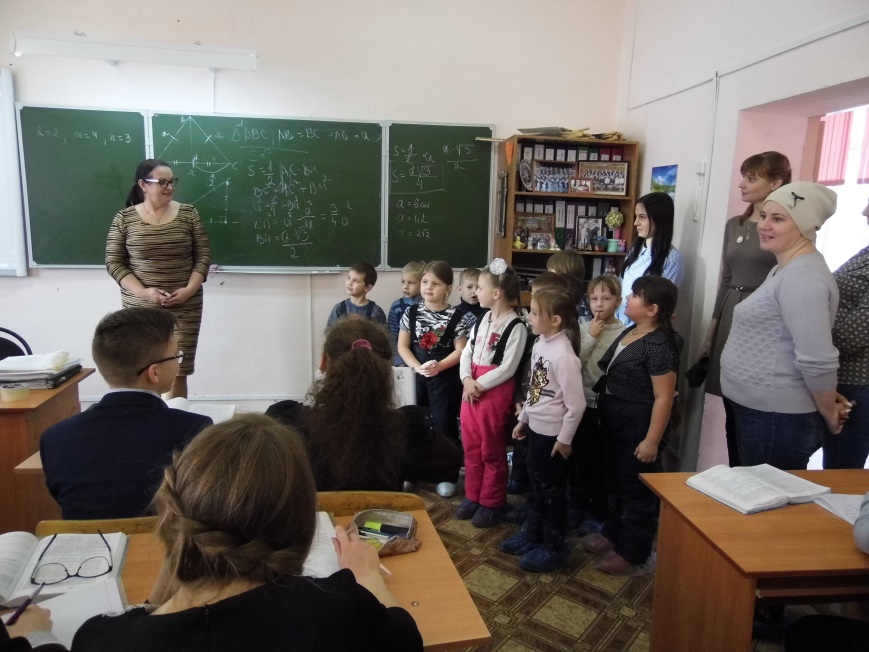 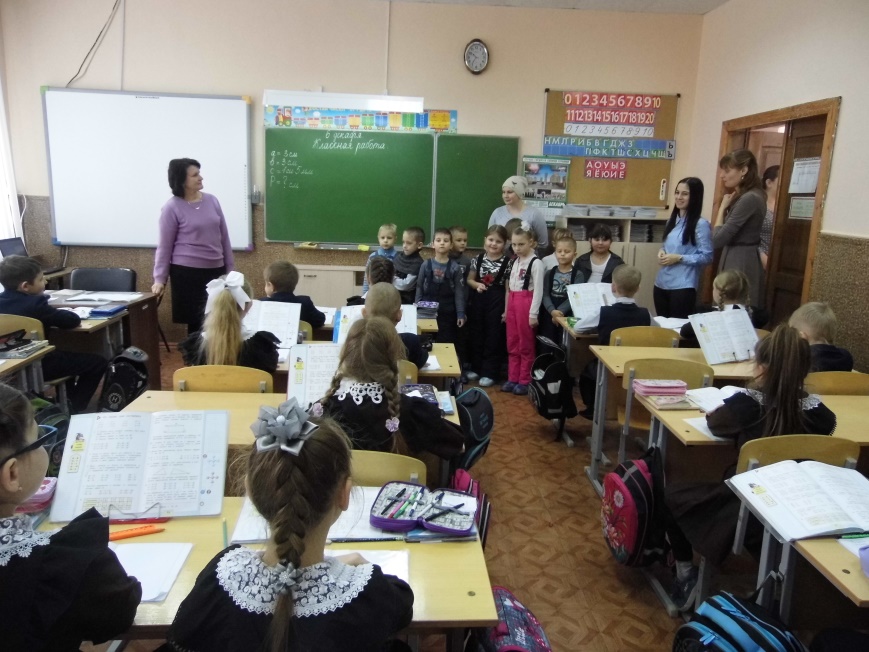 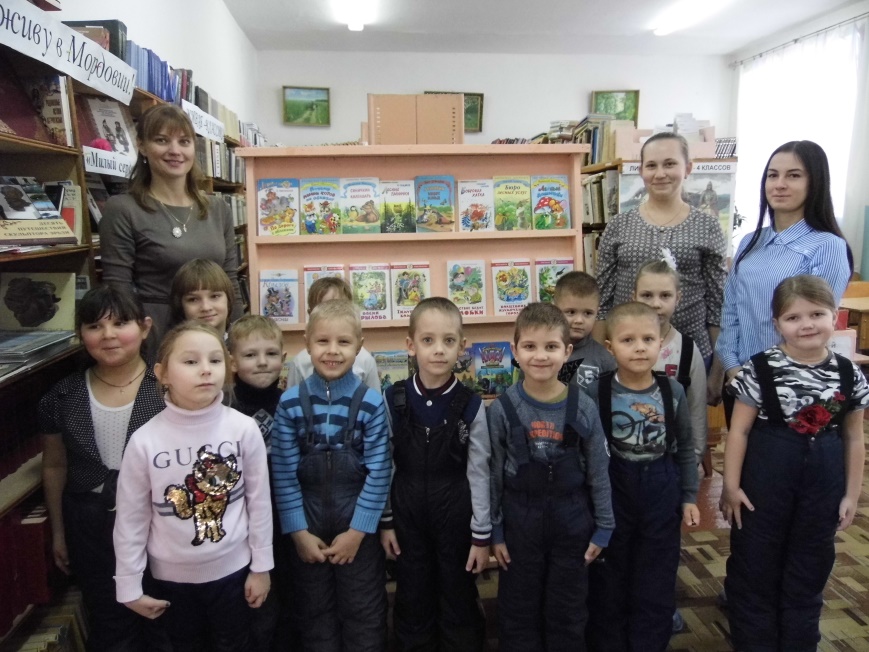 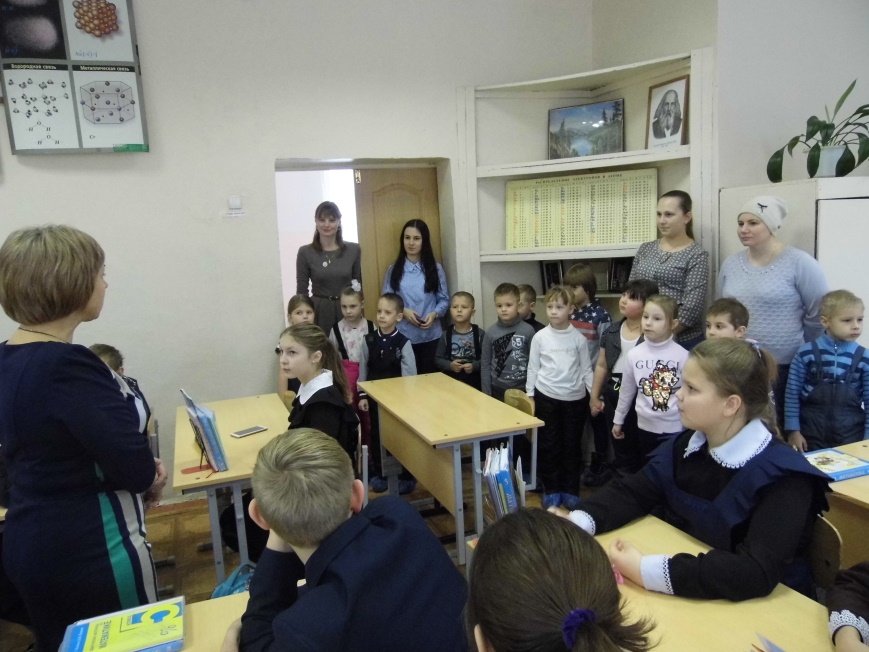 1 ЭТАП: ВСТРЕЧИ С ПРЕДСТАВИТЕЛЯМИ РАЗНЫХ ПРОФЕССИЙ
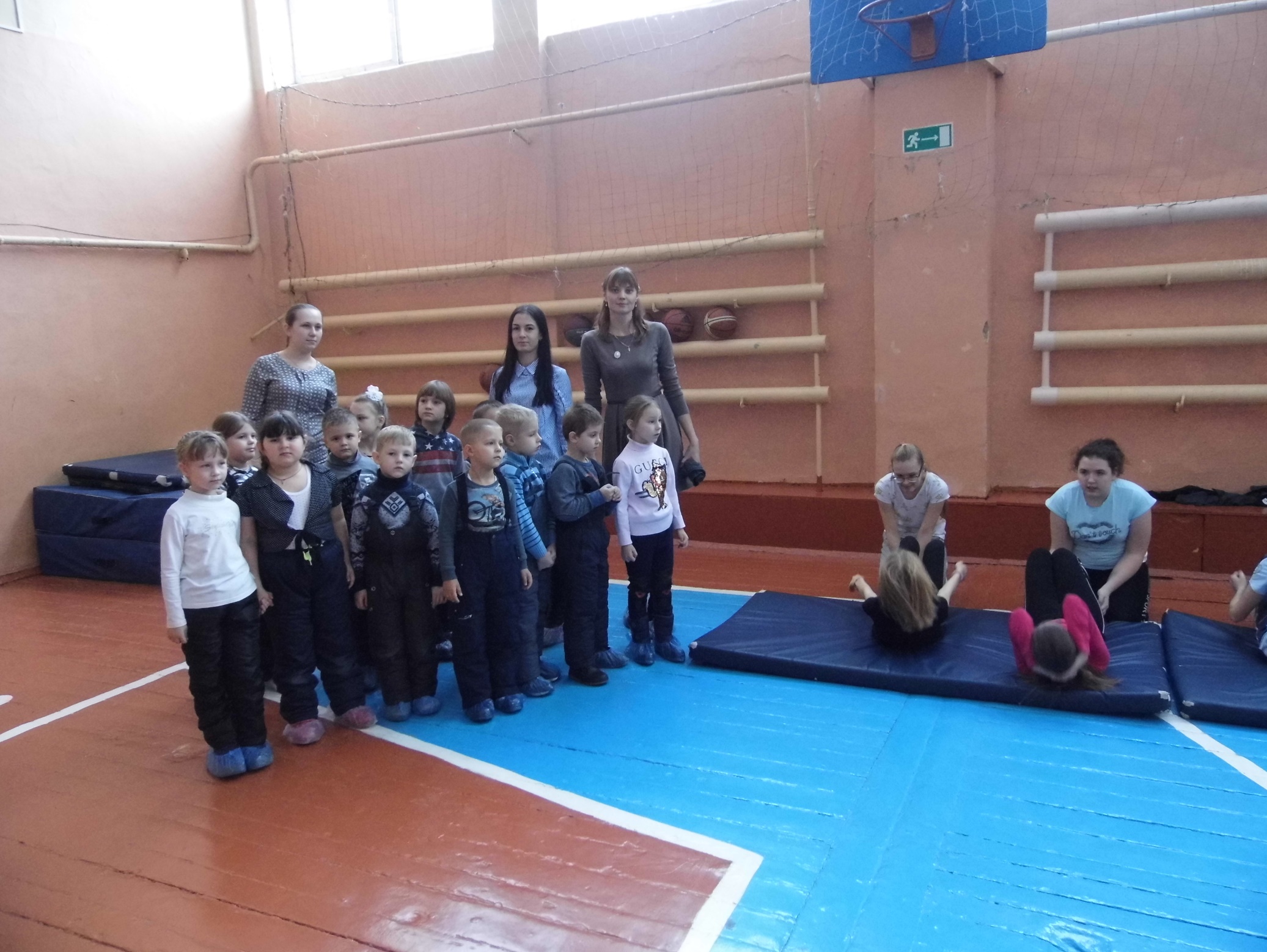 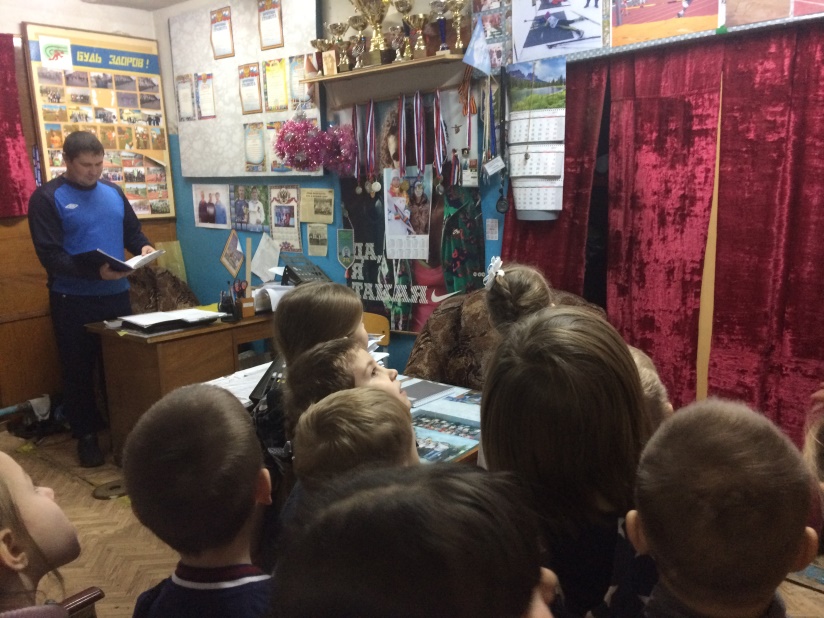 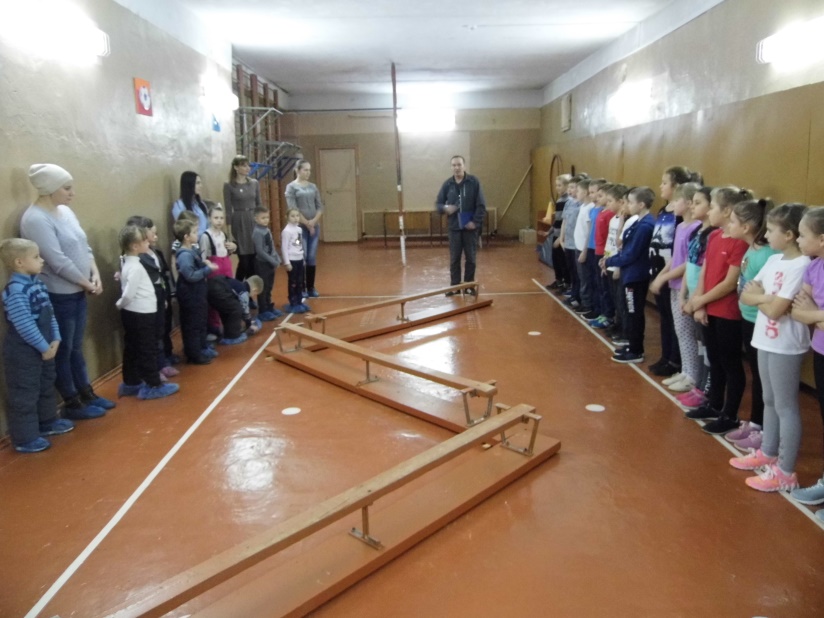 1 ЭТАП: ВСТРЕЧИ С ПРЕДСТАВИТЕЛЯМИ РАЗНЫХ ПРОФЕССИЙ
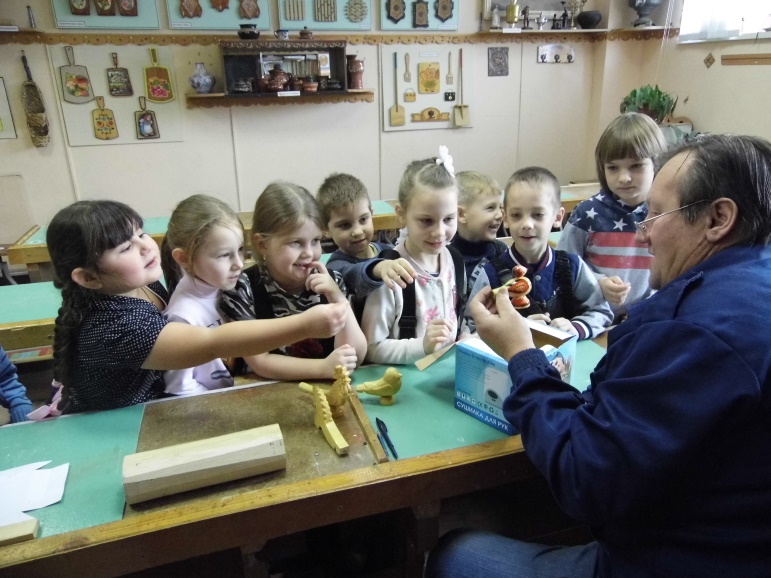 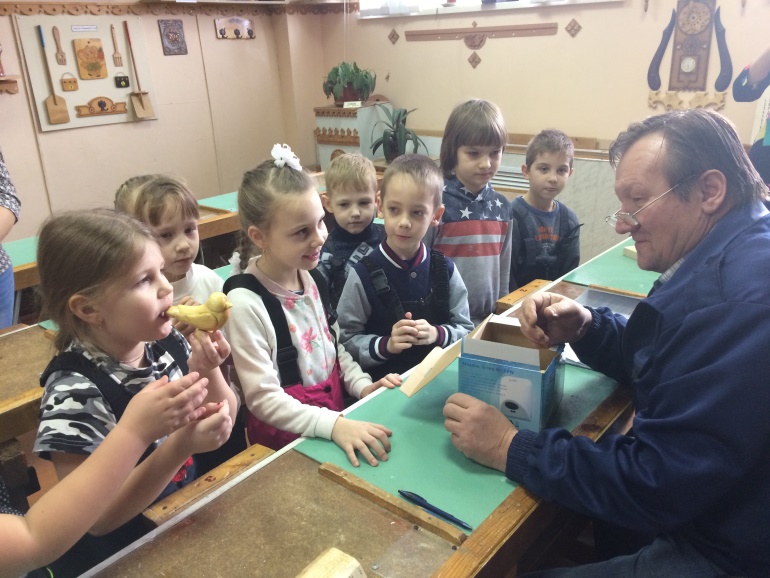 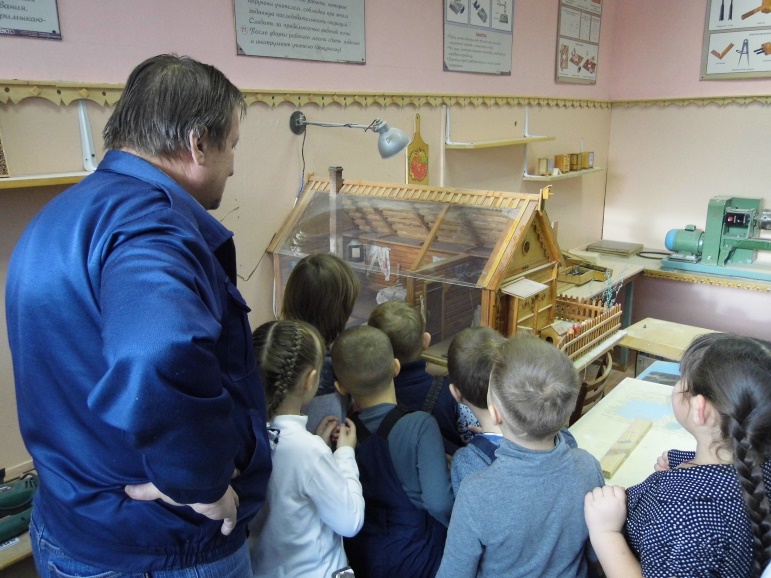 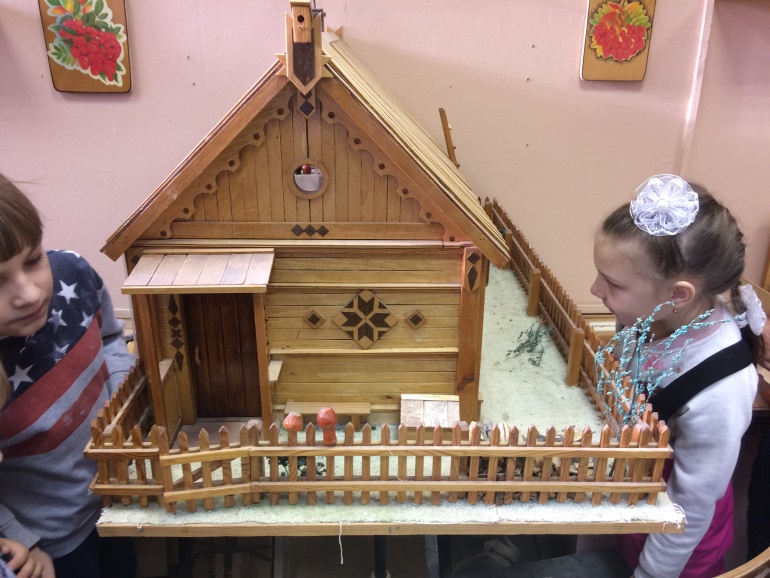 1 ЭТАП: ВСТРЕЧИ С ПРЕДСТАВИТЕЛЯМИ РАЗНЫХ ПРОФЕССИЙ
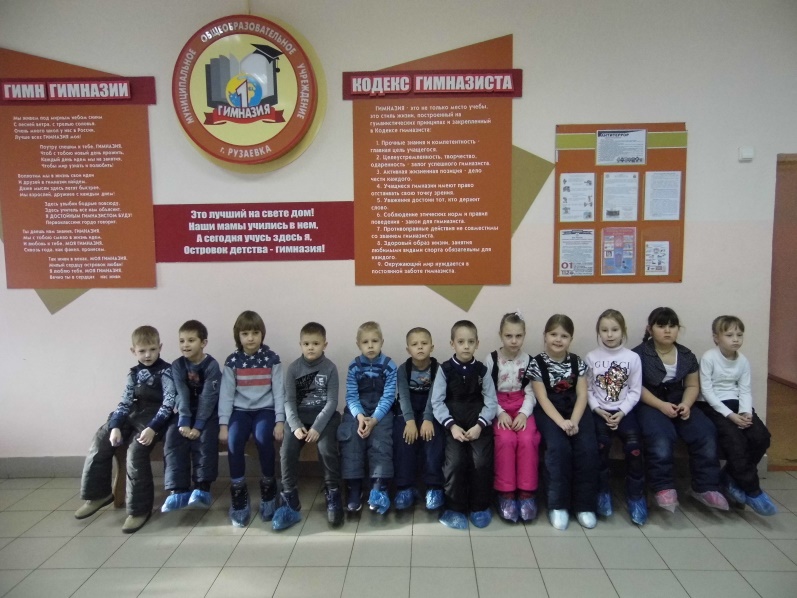 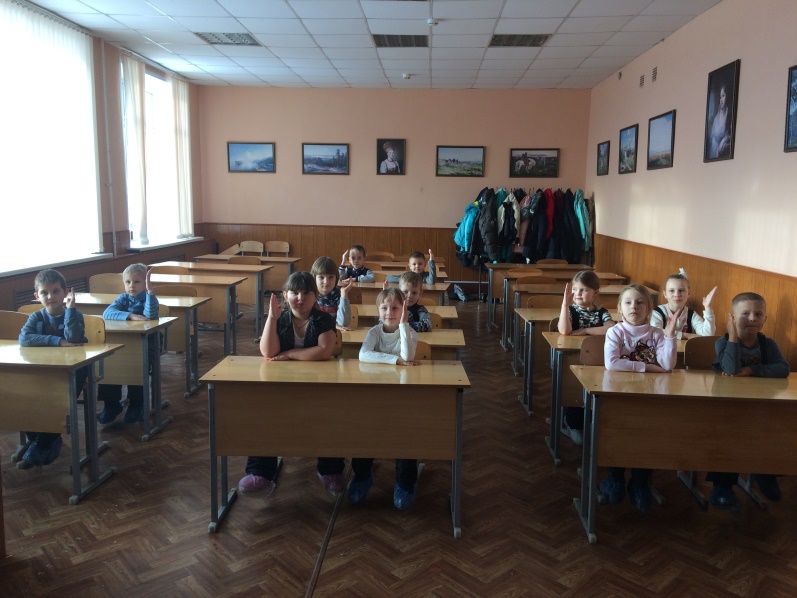 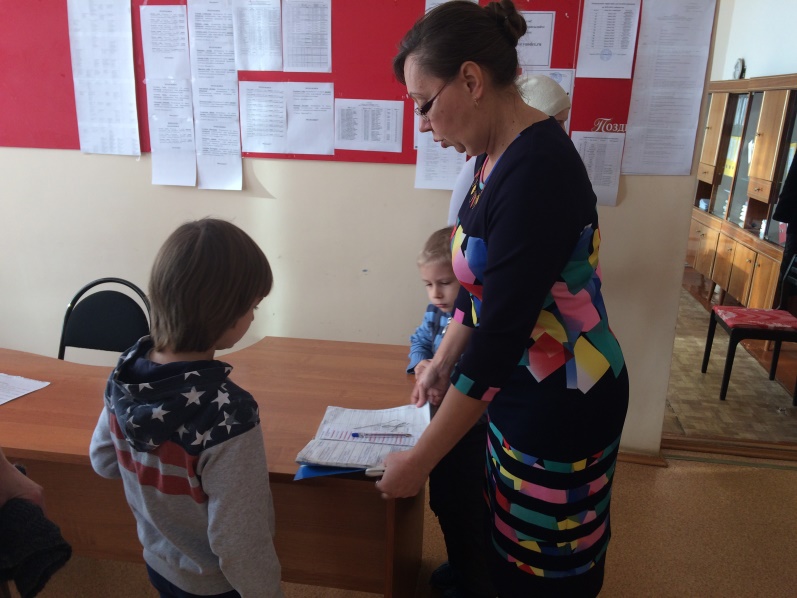 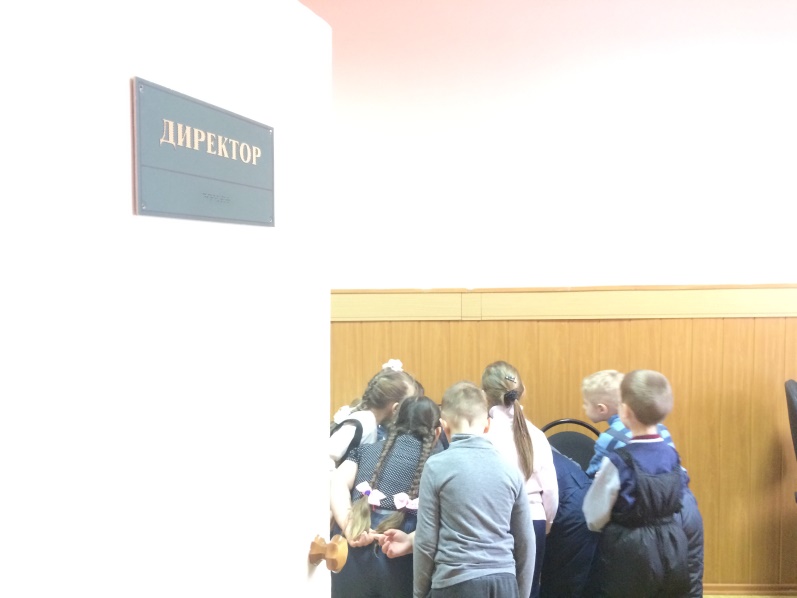 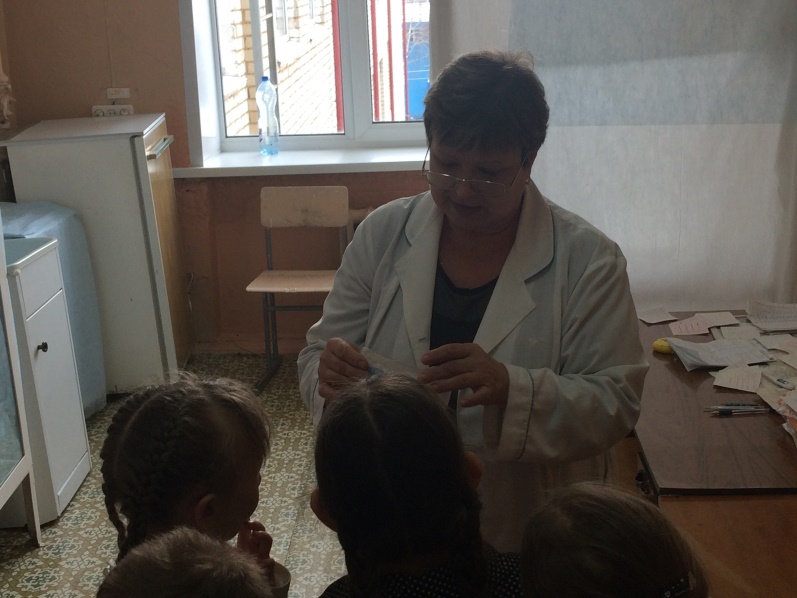 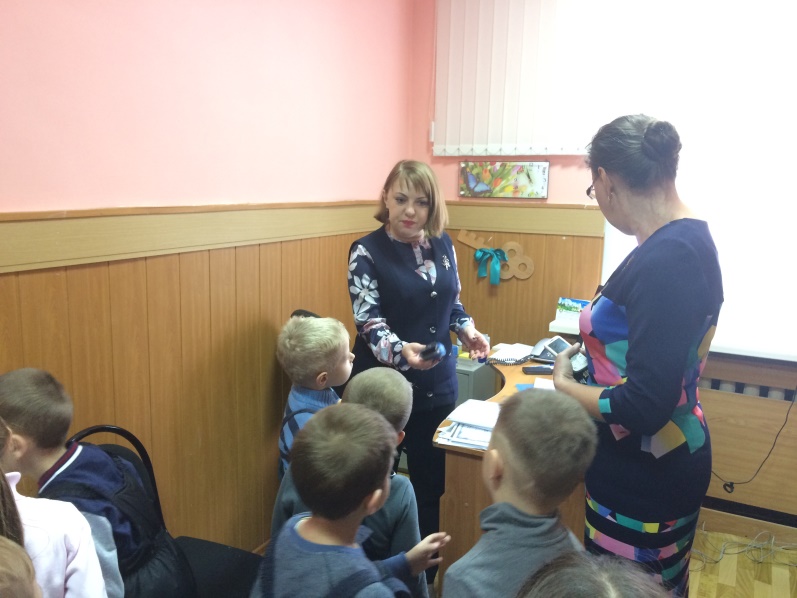 2 ЭТАП: ИНТЕРАКТИВНО-ДИДАКТИЧЕСКИЕ ИГРЫ
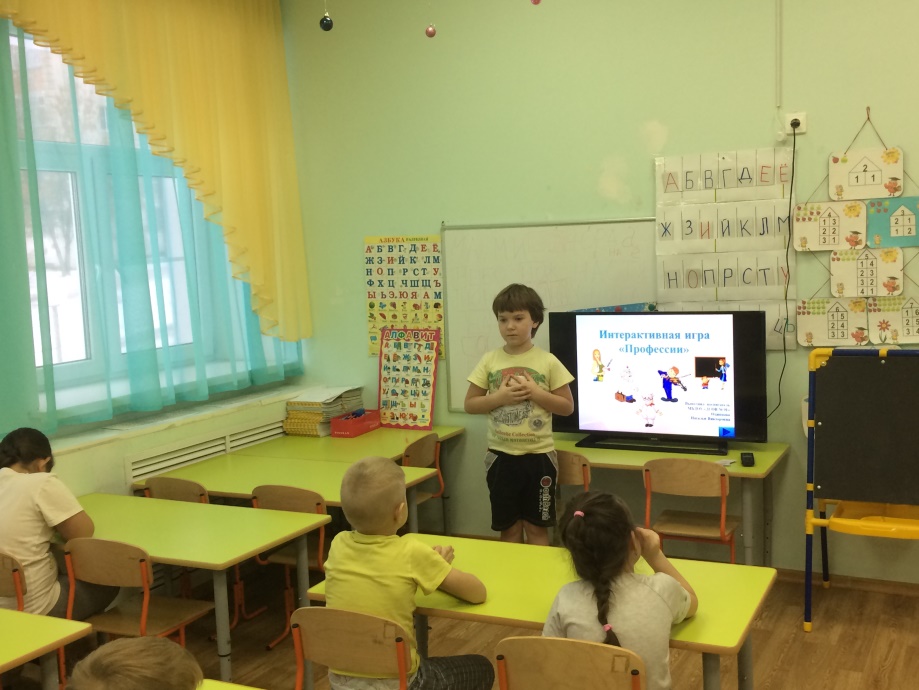 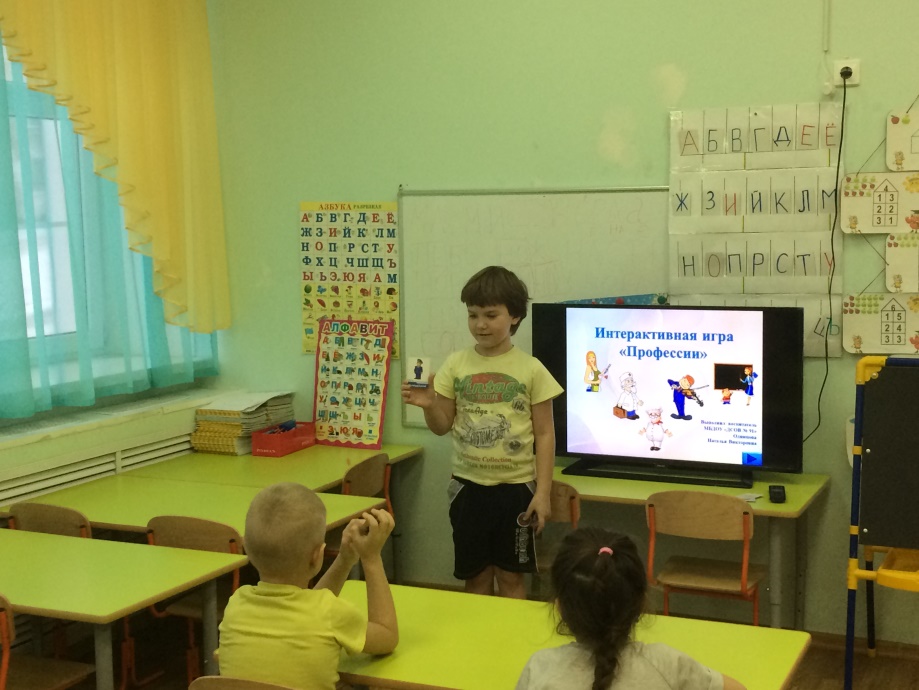 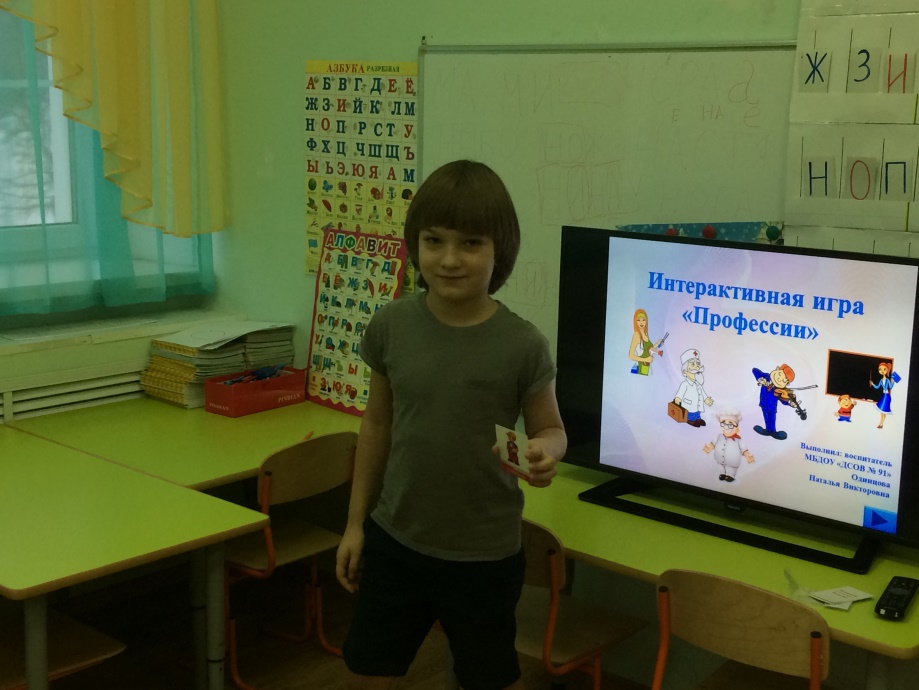 2 ЭТАП: ИНТЕРАКТИВНО-ДИДАКТИЧЕСКИЕ ИГРЫ
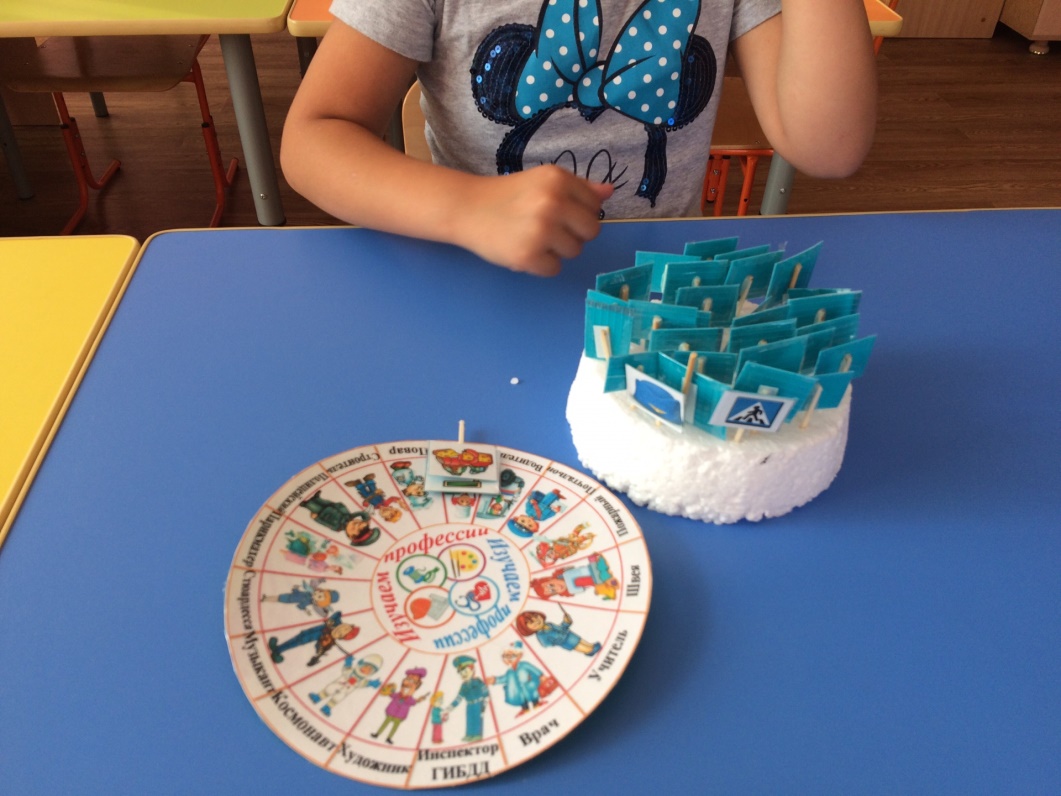 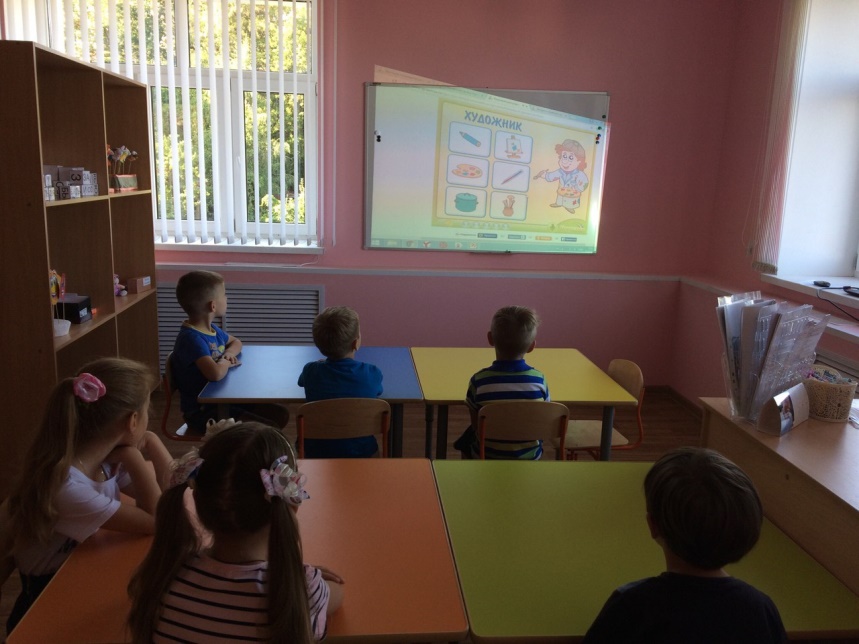 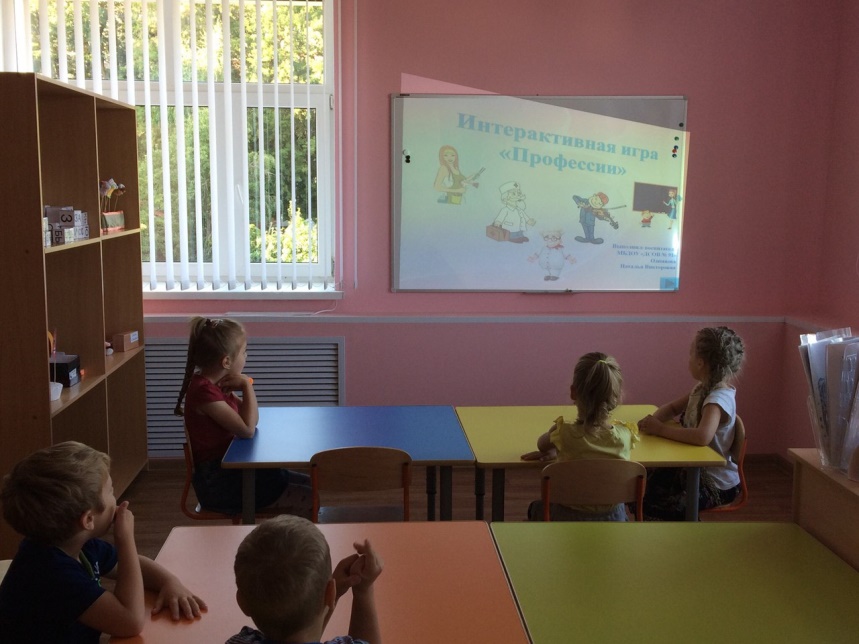 2 ЭТАП: ИНТЕРАКТИВНО-ДИДАКТИЧЕСКИЕ ИГРЫ
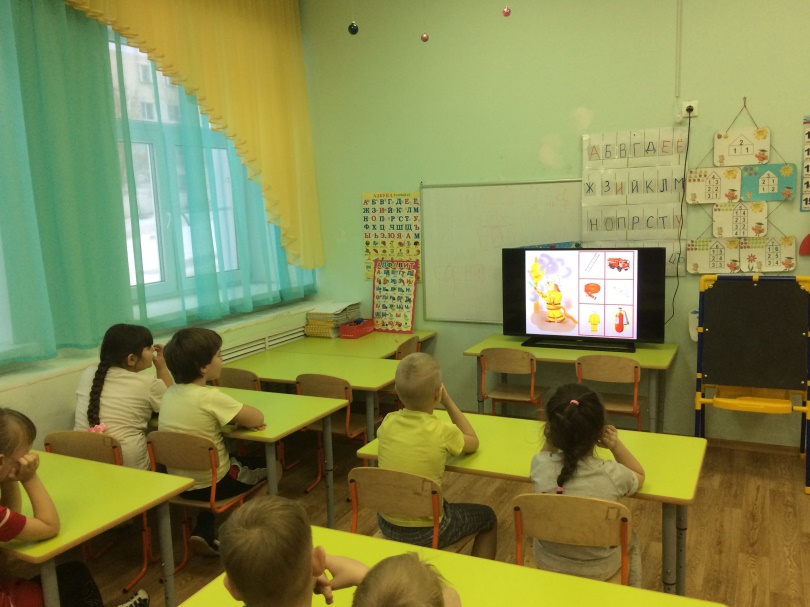 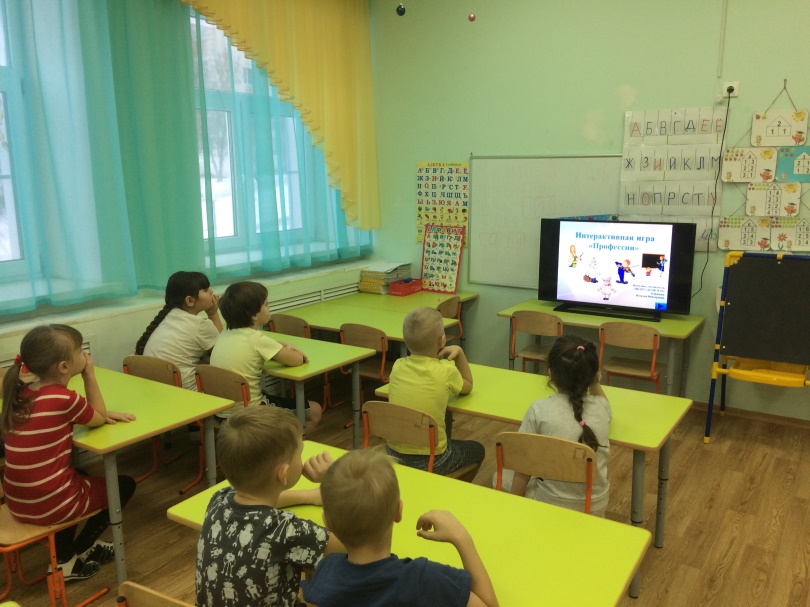 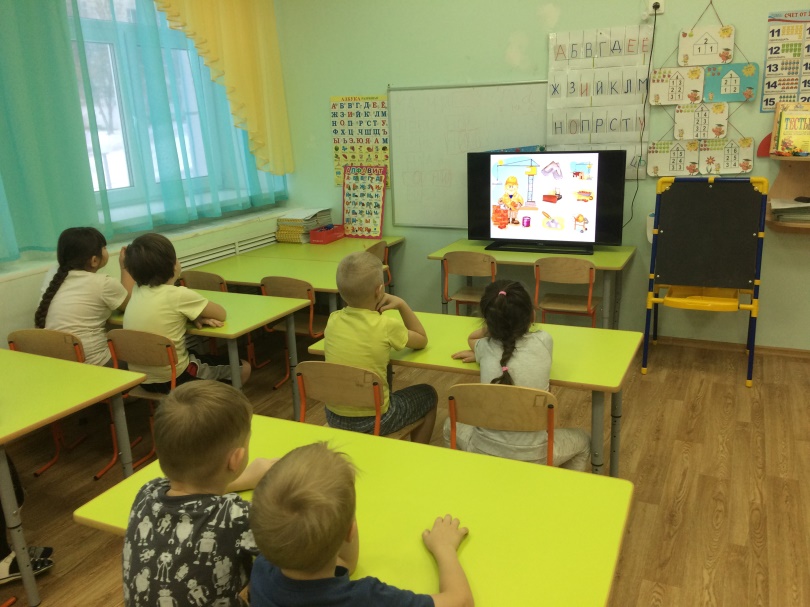 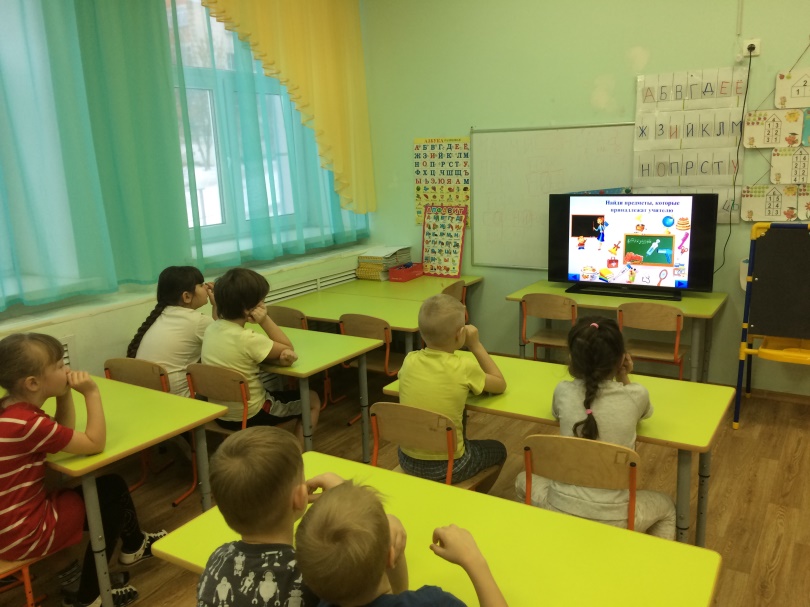 3 ЭТАП: СЮЖЕТНО-РОЛЕВЫЕ ИГРЫ
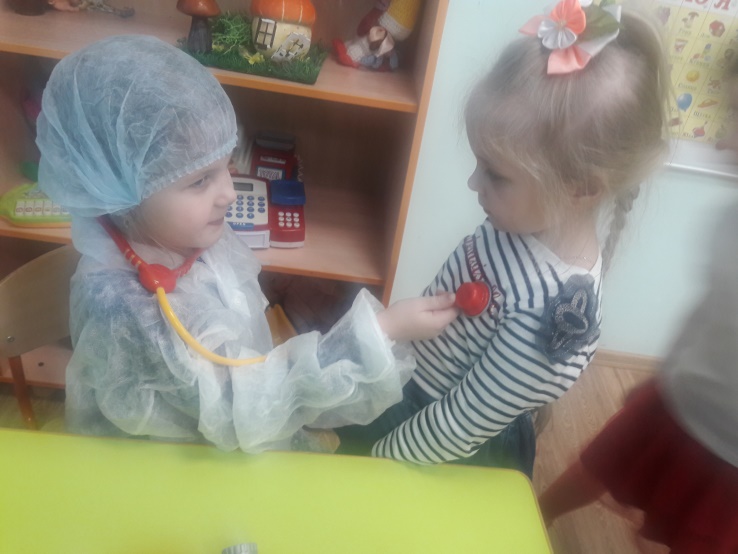 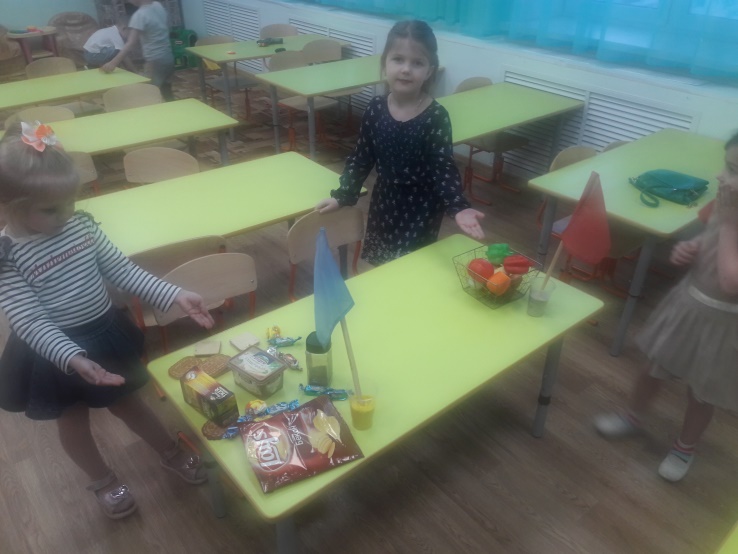 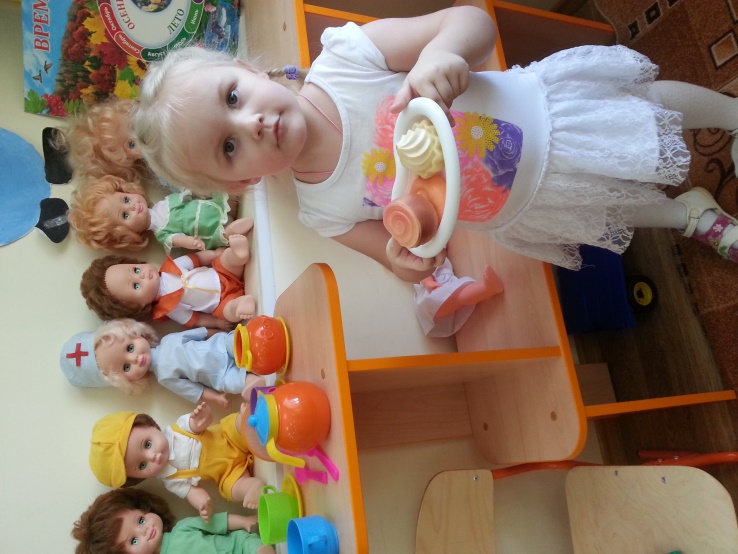 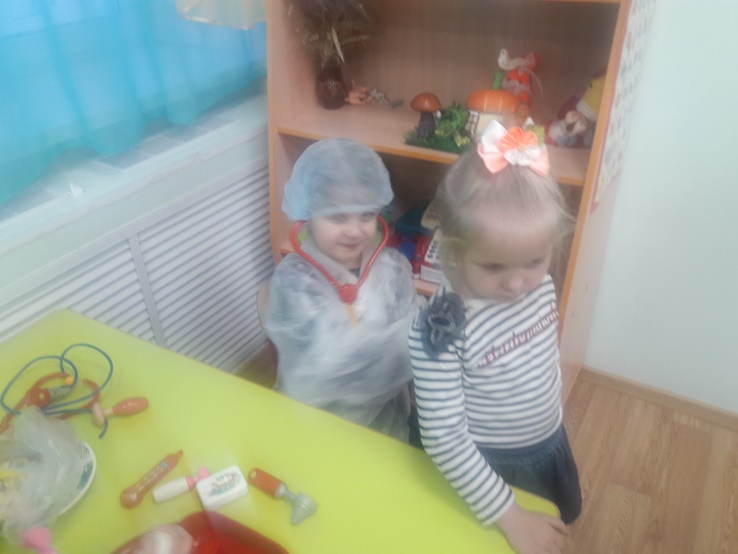 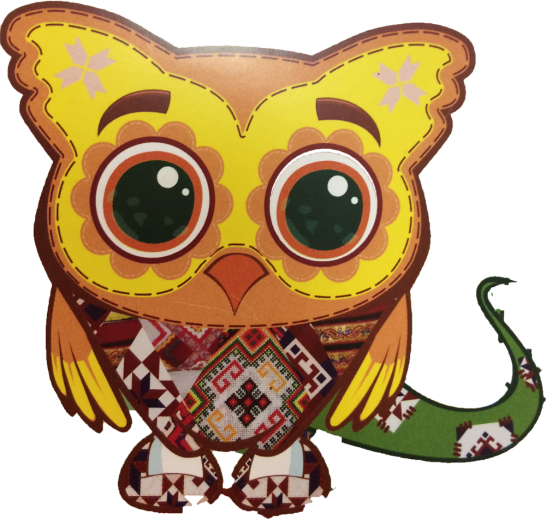